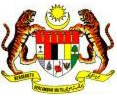 PENGURUSAN PEGAWAI DI BAWAH JAWATAN SIMPANAN LATIHAN (JSL)
PROGRAM LATIHAN SUBKEPAKARAN
25 JUN 2024 | PROGRAM KEPAKARAN 2
JAWATAN SIMPANAN LATIHAN
OBJEKTIF JSL
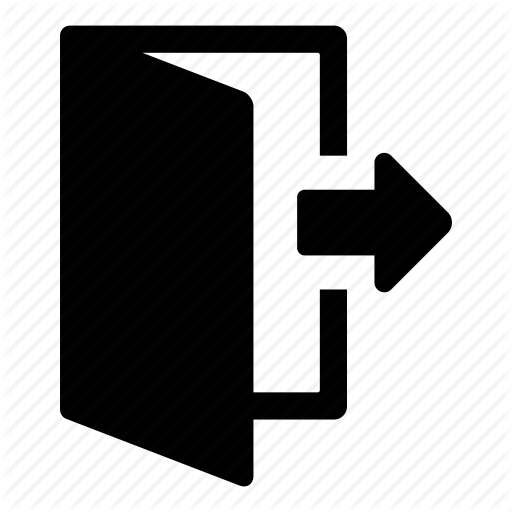 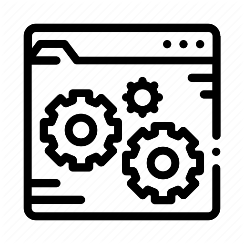 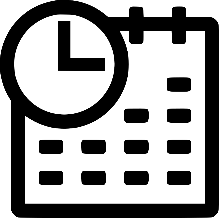 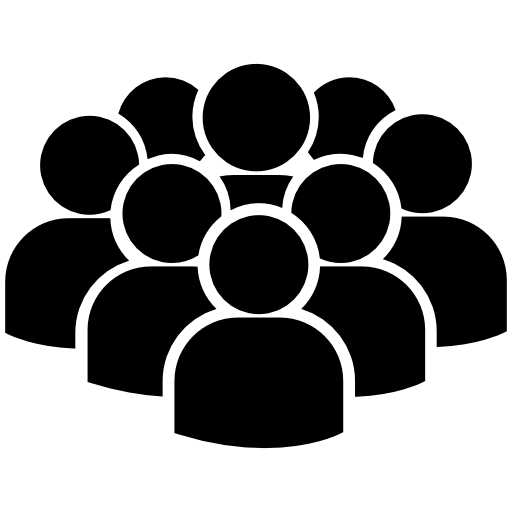 JAWATAN
PENGISIAN
SISTEMATIK
BPL
Mulai 2014, BPL telah dipertanggungjawabkan untuk menguruskan sepenuhmya pegawai yang ditempatkan di JSL
Jawatan hakiki di isi
Rekod perkhidmatan dikemaskini
Pemantauan kontrak dan penguatkuasaan perjanjian
Pengkalan data
Pelbagai gred yang diwujudkan bagi menampung perkhidmatan pegawai KKM yang diluluskan berkursus lebih 12 bulan
Pertukaran pegawai ke JSL adalah bagi memudahkan pengisian jawatan sedia ada di Jabatan asal
3
JAWATAN SIMPANAN LATIHAN
SYARAT-SYARAT PENEMPATAN KE JSL
1
PENAWARAN
JAWATAN
TEMPOH PENGAJIAN
KELULUSAN
Pegawai telah menerima surat tawaran sementara / rasmi tajaan
Terbuka kepada Pegawai dari Kumpulan P&P / Pelaksana
Tempoh pengajian hendaklah melebihi / masih berbaki 12 bulan
Tertakluk kepada keputusan Mesyuarat dan jumlah kekosongan
2
3
4
4
JAWATAN SIMPANAN LATIHAN
KEMASUKAN KE JSL
A
B
C
D
E
PK2, BPL
BPL, Program
J/K Mesyuarat
PK1, BPL
PTJ
Senarai Pegawai Yang Diluluskan Cuti Belajar dan HLP
Senarai Pegawai Yang Diluluskan Cuti Belajar dan HLP dihantar kepada Program
Pegawai-pegawai yang layak akan dipertimbangkan penempatan ke JSL
Edaran Surat Kelulusan Penempatan ke JSL kepada Jabatan dan pegawai
Penghantaran BPK dan dokumen berkaitan kepada JSL
5
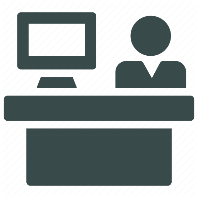 TANGGUNGJAWABJAWATAN SIMPANANLATIHAN (JSL)
PERANAN SEBAGAI KETUA JABATAN
JAWATAN SIMPANAN LATIHAN
Setelah diluluskan penempatan ke Jawatan Simpanan Latihan, BPL berperanan selaku Ketua Jabatan bagi menguruskan urusan bayaran emolumen serta urusan perkhidmatan kecuali bagi urusan perkhidmatan yang telah diberikan penurunan kuasa melulus.
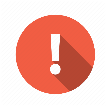 PENTING!
Kelulusan Permohonan Perjalanan Ke Luar Negara Atas Urusan Persendirian

Kemudahan Cuti - SURAT PEKELILING KETUA SETIAUSAHA BILANGAN 1 TAHUN 2019
Cuti Tanpa Gaji (Persendirian)
Cuti Separuh Gaji 14 hari pertama
Cuti Sakit 90 hari pertama
Cuti Haji
Cuti Tibi, Kusta, Barah
Cuti Tanpa Gaji Menjaga Anak
Cuti Umrah
Cuti Bersalin
Cuti Agama
KELULUSAN
PENYELIA
JAWATAN SIMPANAN LATIHAN
URUSAN PERKHIDMATAN
Pembayaran Gaji dan Elaun
Kenaikan Pangkat
Pengemaskinian BPK
Sara Ubat / Pinjaman Perumahan / Telefon
Pengisytiharan harta melalui HRMIS
Urusan Cuti
Guarantee Letter (GL)
Pengesahan Majikan Urusan Pinjaman
Kemudahan Bagi Yang Bertukar Wilayah
Peletakan Jawatan Pegawai
Pengurusan Tatatertib
Permohonan Ke Luar Negara
Perakuan Amalan Perubatan
Urusan Lapor Diri
8
PEMBAYARAN GAJI DAN ELAUN
PENYELARASAN EMOLUMEN
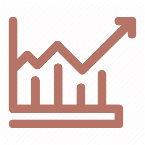 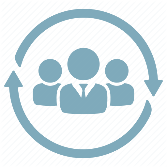 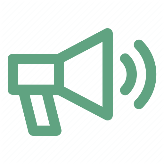 A
B
D
C
POTONGAN GAJI
KENAIKAN PANGKAT
KESAN CUTI / PERKHIDMATAN
PERGERAKAN GAJI TAHUNAN
Urusan pembayaran melalui potongan gaji
Contoh : Bayaran LPPSA; Zakat dll
Penyelarasan Emolumen kerana Kenaikan Pangkat
Penyelarasan / Kutipan semula Emolumen kesan cuti atau urusan perkhidmatan
Contoh : Perubahan Fasiliti latihan; diluluskan CBBP bagi attachment luar Negara; Cuti Sakit melebihi 28 hari berturut-turut dll
Penyelarasan Emolumen kerana Kenaikan Gaji Tahunan (KGT).
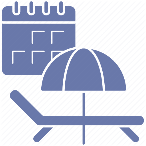 10
PEMBAYARAN GAJI DAN ELAUN
PROGRAM LATIHAN SUBKEPAKARAN
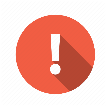 PENTING!

Bagi Pegawai yang akan bertukar penempatan / wilayah tempat bertugas  pada awal pelan latihan, pegawai perlu memastikan Jabatan menyelaras elaun-elaun berkelayakan mulai tarikh memulakan latihan Subkepakaran bagi mengelakkan lebihan bayaran elaun tidak berkelayakan dan kutipan semula secara sekali gus.  

Terutama bagi pegawai menerima elaun wilayah seperti Bayaran Insentif Wilayah (BIW) dan Bayaran Insentif Perumahan Wilayah (BIPW)
PELARASAN ELAUN WILAYAH
11
RINGKASAN ELAUN PERKHIDMATAN
PROGRAM LATIHAN SUBKEPAKARAN
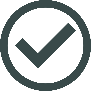 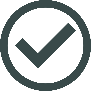 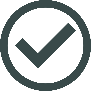 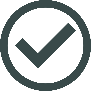 12
RINGKASAN ELAUN PERKHIDMATAN
PROGRAM LATIHAN SUBKEPAKARAN
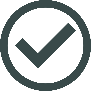 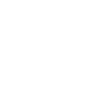 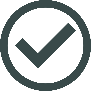 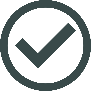 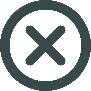 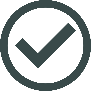 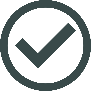 13
RINGKASAN ELAUN PERKHIDMATAN
PROGRAM LATIHAN SUBKEPAKARAN
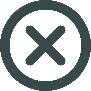 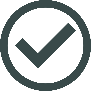 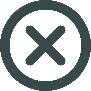 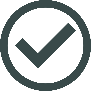 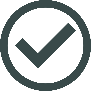 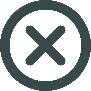 *Untuk yang bertukar wilayah sahaja
14
PENYELARASAN EMOLUMEN
KENAIKAN GAJI TAHUNAN (KGT)
01
02
TANGGUNGJAWAB BPL
KEPUTUSAN DAN BAYARAN PERGERAKAN GAJI
Pergerakan Gaji Tahunan pegawai adalah dibawah tanggungjawab JSL sepanjang tempoh pengajian setelah diluluskan penempatan ke JSL
Bayaran Pergerakan Gaji 2021 perlu diurus oleh Jabatan terakhir pegawai sehingga diluluskan penempatan ke JSL

Keputusan Pergerakan Gaji 2022 perlu diurus oleh Jabatan terakhir dan dikemukakan kepada JSL
15
KENAIKAN PANGKAT
MELALUI LALUAN KERJAYA
SYARAT-SYARAT PERAKUAN NAIK PANGKAT
PENGISYTIHARAN HARTA
MARKAH LNPT
Markah LNPT tiga (3) tahun berturut-turut untuk Perakuan Naik Pangkat
Pegawai perlu mengemaskini pengisytiharan harta yang terkini
Nota : Urusan Perakuan Kenaikan Pangkat perlu diurus oleh Jabatan terakhir sekiranya pegawai layak diperakukan kenaikan pangkat sebelum diluluskan ke Jawatan Simpanan Simpanan Latihan
17
PENGEMASKINIAN BPK
JSL bertanggungjawab untuk mengemaskini BPK pegawai di bawah JSL bagi urusan-urusanperkhidmatan berikut :
Pertukaran masuk / 
keluar JSL
Kelulusan Perjalanan Ke Luar Negara
Kelulusan Cuti Dalam Perkhidmatan
Pergerakan Gaji 
Tahunan
Lapor Diri Tamat / Tarik Diri / Ditamatkan
Kelulusan Cuti Atas 
Sebab Perubatan
Kenaikan Pangkat
Peletakan Jawatan / Kematian
Kelulusan KemudahanBagi Bertukar Wilayah
Pengisytiharan Harta
Keputusan Tatatertib
Kelulusan Sara Ubat / Pinjaman Kerajaan
Kelulusan Penangguhan 
/ Pelanjutan Latihan
Kelulusan Permohonan Kemudahan Kerajaan
21
KELAYAKAN CUTI
PROGRAM LATIHAN SUBKEPAKARAN
KELAYAKAN CUTI
CUTI REHAT SELEPAS ATTACHMENT LUAR NEGARA
Kelayakan cuti rehat pegawai layak dibawa ke hadapan sekiranya tempoh CBBP di luar negara genap / tidak melebihi 12 bulan
LUAR NEGARA
PROGRAM LATIHAN DALAM NEGARA
Layak Cuti Berkursus selama tujuh (7) hari sebelum mula pengajian dan tujuh (7) hari selepas tamat bagi tujuan perjalanan pergi / pulang dan tempoh menunggu
PROGRAM LATIHAN LUAR NEGARA
Pegawai berkelayakan Cuti Rehat (CR) mengikut kelayakan penjawat awam yang sedang berkhidmat tertakluk kepada Perintah Am Bab C
Pegawai akan diberikan kemudahan Cuti Belajar Bergaji Penuh (CBBP) sepanjang tempoh attachment di luar Negara
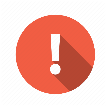 Pegawai disarankan untuk menggunakan HRMIS. Sekiranya kenyataan cuti tidak dikemaskini, boleh memohon secara manual dan penyata cuti dikemukakan kepada JSL
23
KELAYAKAN CUTI
PROGRAM LATIHAN SUBKEPAKARAN
LAYAK 
DIPERTIMBANGKAN 
UNTUK KELULUSAN
SETELAH 
DIBENARKAN 
PROGRAM
LATIHAN
CUTI BERSALIN
CUTI ATAS SEBAB PERUBATAN
CUTI HAJI
CUTI UMRAH
Kelulusan permohonan cuti akan diluluskan oleh Penempatan Fasiliti Latihan
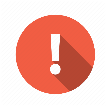 24
KEMUDAHAN BAGI YANG BERTUKAR WILAYAH
PROGRAM LATIHAN SUBKEPAKARAN
BAYARAN INSENTIF ARAHAN PERTUKARAN WILAYAH (Elaun Gangguan)
TAMBANG MENGUNJUNGI WILAYAH ASAL
Pegawai berkelayakan untuk menggunakan kemudahan ini tertakluk kepada PP Bil. 22/2008
26
Pegawai layak menuntut Bayaran Insentif Arahan Pertukaran Wilayah di JSL selepas pegawai tamat latihan dan bertukar wilayah setelah mendapat penempatan dari BSM, KKM
PERMOHONAN PERJALANAN KE LUAR NEGARA
PROGRAM LATIHAN SUBKEPAKARAN
SEBELUM KELULUSAN KE JSL

Urusan Permohonan Perjalanan ke Luar Negara (Persendirian) perlu dikemukakan kepada Jabatan asal untuk kelulusan

SELEPAS DILULUSKAN PENEMPATAN KE JSL

Untuk tujuan Persendirian / Menghadiri Persidangan : pegawai perlu melengkapkan Borang Permohonan Perjalanan Ke Luar Negara Atas Urusan Persendirian dan mendapatkan pengesahan Program serta kelulusan daripada Fasiliti Latihan masing-masing. 

Borang Permohonan Perjalanan Ke Luar Negara yang lengkap telah disokong dan diluluskan serta dokumen sokongan perlu dipanjangkan kepada JSL untuk direkodkan dalam BPK.
28
PERMOHONAN PERJALANAN KE LUAR NEGARA
PROGRAM LATIHAN SUBKEPAKARAN
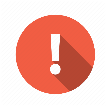 PENTING!

Sebarang perubahan / pindaan perjalanan ke luar negara perlu disokong dan diluluskan secara bertulis oleh Fasiliti Latihan

Perubahan / pindaan perjalanan ke luar negara tanpa sokongan dan kelulusan bertulis, pegawai boleh dianggap melakukan perjalanan ke luar negara tanpa kebenaran dan boleh dikenakan tindakan tatatertib. 
[Surat Edaran Timbalan Ketua Setiausaha (Pengurusan) Peraturan Perjalanan Pegawai Awam Ke Luar Negara Atas Urusan Persendirian KKM dan Garis Panduan Berkaitan Tahun 2019]
29
PERMOHONAN PERJALANAN KE LUAR NEGARA
PROGRAM LATIHAN SUBKEPAKARAN
PERJALANAN KE LUAR NEGARA MENGHADIRI PERSIDANGAN

Bagi perjalanan ke luar negara bagi tujuan menghadiri persidangan TIADA kemudahan CUTI TANPA REKOD (CTR) yang layak dimohon oleh pegawai

PENTING!

Kemudahan CTR adalah tertakluk kepada : 
[Perintah Am 42(a) Bab C (Cuti) Tahun 1974 dan Pekeliling Perkhidmatan Bil. 9 Tahun 1991]

[Perintah Am 45, Perintah Am Bab C Tahun 1974 (Cuti)]
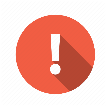 30
URUSAN PEKHIDMATAN LAIN-LAIN
PROGRAM LATIHAN SUBKEPAKARAN
GUARANTEE LETTER (GL)

Pegawai boleh berhubung dengan Person In Charge (PIC) untuk mendapatkan GL




PERMOHONAN SARA UBAT | PENGESAHAN MAJIKAN | TUNTUTAN APC 

Dokumen perlu dikemukakan kepada JSL selengkapnya untuk diproses
32
URUSAN PEKHIDMATAN LAIN-LAIN
PROGRAM LATIHAN SUBKEPAKARAN
TUNTUTAN PEMBELIAN TELEFON

Dokumen perlu dikemukakan kepada JSL selengkapnya untuk diproses
Senarai Semak Dokumen : 
Borang Permohonan Tuntutan Pembelian Telefon (WP 2.2 Lampiran A) bertandatangan asal
Resit Pembelian asal (hardcopy)
Senarai tugas hakiki
Salinan Penyiaran Kenaikan Pangkat terkini
Salinan surat kelulusan terdahulu

TUNTUTAN CAJ BULANAN

Dokumen perlu dikemukakan / diterima melalui pos daftar di JSL selengkapnya sebelum 10 hb bulan berikutnya untuk diproses. 

Tuntutan yang diterima lewat atau melebihi 10 hb berikutnya tidak akan dibuat pembayaran.
33
LAPOR DIRI TAMAT PENGAJIAN
PROGRAM LATIHAN SUBKEPAKARAN
Pegawai-pegawai di bawah Jawatan Simpanan Latihan perlu hadir melapor diri kepada JSL selepas hadir melapor diri tamat latihan dengan Program Latihan Subkepakaran

Pegawai perlu peka dengan tempoh tamat latihan. Sebarang urusan menangguh lapor diri tamat latihan, perlu mendapat kelulusan daripada pihak Program terlebih dahulu

Kelewatan / kegagalan pegawai untuk hadir melapor diri selepas tamat latihan, pegawai boleh dianggap tidak hadir bertugas tanpa cuti atau tanpa terlebih dahulu mendapat kebenaran atau tanpa sebab yang munasabah.

Pegawai boleh dikenakan tindakan tatatertib seleras dengan Peraturan 24, Peraturan-Peraturan Pegawai Awam (Kelakuan dan Tatertib) 1993 dan melanggar Peraturan 4(2)(g) dan (i), Peraturan yang sama iaitu tidak bertanggungjawab dan ingkar perintah.
35
TANGGUNGJAWAB PEGAWAI
PROGRAM LATIHAN SUBKEPAKARAN
A
C
B
D
Sebarang tempoh ketidakhadiran bertugas selepas tarikh tamat latihan  boleh menyebabkan penolakan Cuti Rehat atau dianggap Cuti Tanpa Gaji
MAKLUMAT PERIBADI
LAPOR DIRI TAMAT PENGAJIAN
MENGIKUTI LATIHAN
PERATURAN-PERATURAN PEGAWAI AWAM
Memaklumkan sebarang perubahan maklumat peribadi seperti : 
Alamat surat-menyurat
No telefon (pegawai dan waris)
E-mel
Peka dengan tarikh tamat latihan dan melapor diri kepada Program dan JSL selepas tarikh tamat Latihan.
Menghadiri dan mengikuti latihan yang diluluskan dan ditetapkan dengan penuh komitmen dan jaya
Mematuhi arahan dan peraturan yang ditetapkanPerintah Am Bab D : Peraturan-Peraturan Pegawai Awam (Kelakuan dan Tatatertib) 1993
36
PERKARA-PERKARA BERBANGKIT
PROGRAM LATIHAN SUBKEPAKARAN
A
B
D
C
PENGISTYHARAN HARTA HRMIS
PENYATA CUTI DAN DOKUMEN BERKAITAN
URUSAN PERKHIDMATAN
PELARASAN ELAUN
Pegawai dikehendaki menghantar Penyata Cuti Tahunan / Sijil Sakit asal / Dokumen berkaitan kepada JSL secara berkala dan setiap kali sebelum pertukaran penempatan fasiliti latihan bagi tujuan pengemaskinian rekod cuti dan perkhidmatan
Sebelum pegawai diluluskan penempatan ke Jawatan Simpanan Latihan, semua urusan perkhidmatan pegawai masih dibawah tanggungjawab Jabatan asal
Pegawai perlu mengemaskini Pengisytiharan Harta melalui HRMIS sebelum mengikuti latihan bagi mengelakkan urusan Perakuan Kenaikan Pangkat terganggu
Pegawai perlu memastikan elaun-elaun berkelayakan bagi mengelakkan kutipan secara sekali gus diselaras mengikut tarikh memulakan Latihan elaun-elaun yang tidak berkelayakan.
37
JAWATAN SIMPANAN LATIHAN
DIREKTORI PEGAWAI JSL
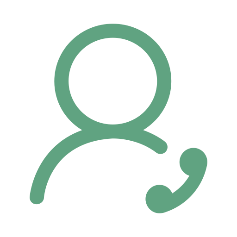 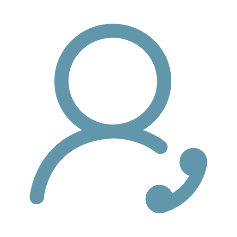 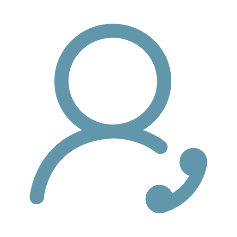 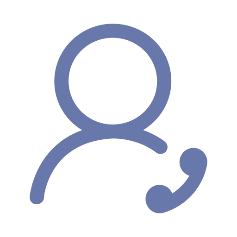 03-8885 0718
 irmawarni@moh.gov.my
03-8885 0681
aimanhaziq.jai@moh.gov.my
03-8885 0631
shafinass@moh.gov.my
03-8885 0600 ext 6228
chesara@moh.gov.my
KPSU
PSU
PPTT
PPTK
Nur Irmawarni binti Mohamad
Shafinas binti Sabran
(N-Z)
Che Sara binti Saad
(A-M)
Ahmad Aiman Haziq bin Ahmad Jalaini
JAWATAN SIMPANAN LATIHAN
DIREKTORI PEGAWAI JSL
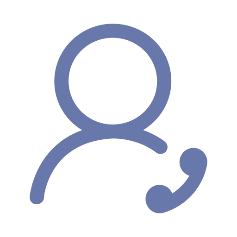 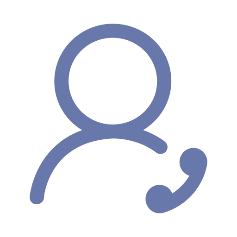 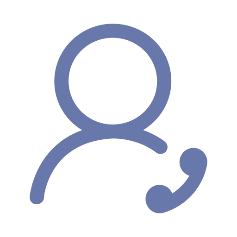 03-8885 0754
w.nadira@moh.gov.my
03-8885 0752
rosminah_tamit@moh.gov.my
fatma.zuhra@moh.gov.my
PT (J) 8
PT(J) 9
PT (J) 4
Fatma Zuhra binti Ahmad
( K - M & Z )
Wan Nornadhira binti Wan Abdul Halim
(A – J & U - Y)
Rosminah binti Tamit
( N - T )
JAWATAN SIMPANAN LATIHAN
DIREKTORI LAIN-LAIN PEGAWAI
URUSAN HRMIS
(SANDANGAN/ CUTI/ SARA UBAT)
URUSAN HRMIS
(SANDANGAN/ CUTI)
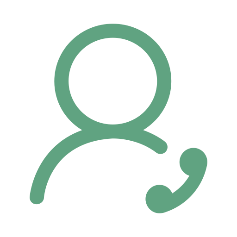 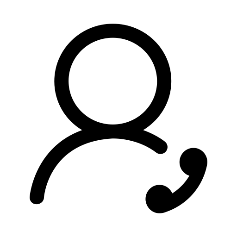 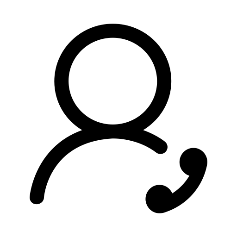 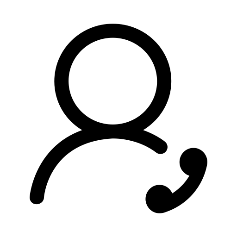 KELULUSAN KEMASUKAN 
KE JSL
Nor Izzati binti Jamal Khuri
Noor Azura binti Mad Saad
Fadilah binti Abdul Ghani
03-8885 0771
azura.ms@moh.gov.my
03-8885 0600 ext. 6208
izzatikhuri@moh.gov.my
03-8885 0600 ext. 6199
fadilah.ghani@moh.gov.my
03-8885 0772
nurhanani.s@moh.gov.my
Nur Hanani binti Salamat
PROGRAM LATIHAN KEPAKARAN (PENGURUSAN & PROFESIONAL)
TERIMA KASIH
JAWATAN SIMPANAN LATIHAN | 25 JUN 2024